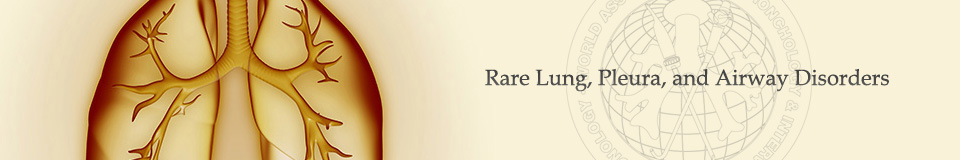 Infections Causing Central Airway Obstruction 
Sevak Keshishyan MD, 
Kassem Harris MD, FCCP

Co-Chair: WABIP Rare Lung, Pleura & Airway Disorders
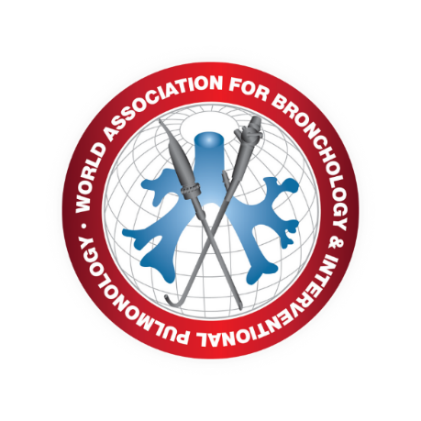 Infections Causing Central Airway Obstruction:
A rare manifestation of a common disease
Fungal infections
Aspergillus spp.

Fusarium spp.

Penicillium spp.  

Mucorales spp. 
 
Cryptococcus spp.  

Histoplasma spp. 
 
Coccidioides immitis  

Candida spp.
 
Pseudallescheria boydii
Aspergillosis
Most commonly reported fungal pathogen
More common in immunocompromised 
patients 
Bronchoscopic appearance:
Wall edema
Necrotizing pseudomembranous lesions 
Ulcerative lesions 
Whitish or yellowish plaques 
Endoluminal masses and vegetations
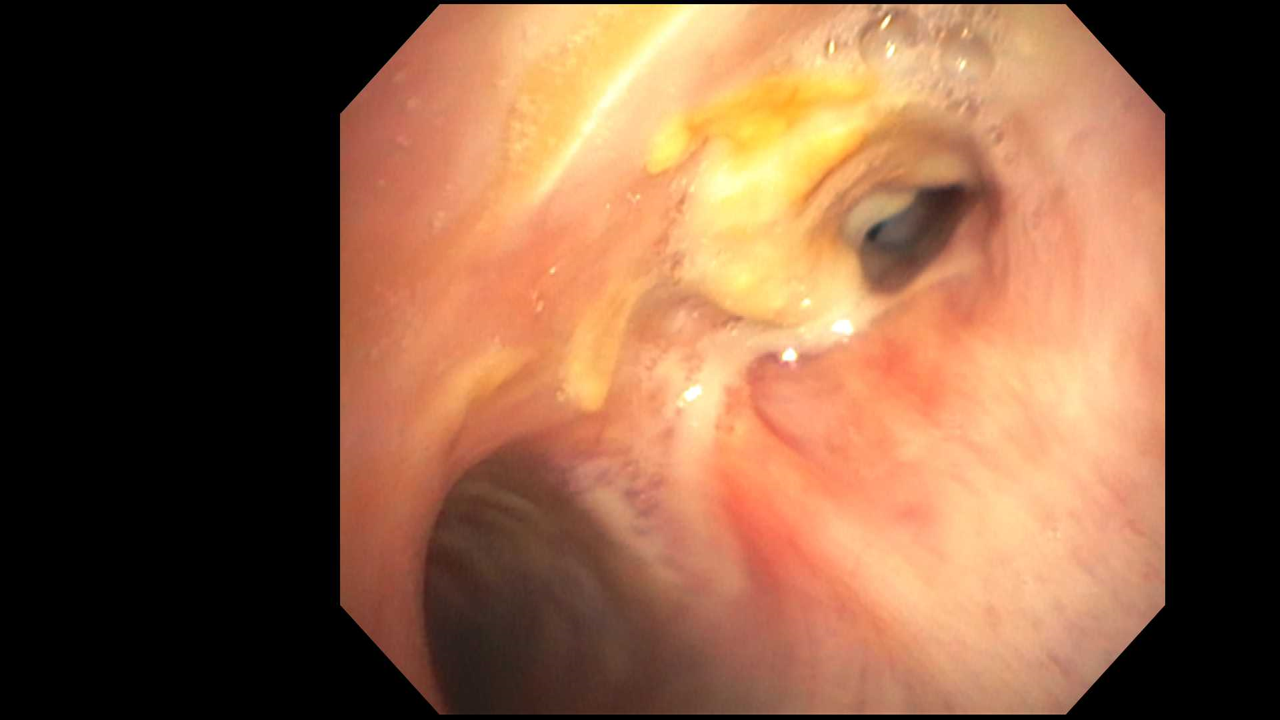 Endobronchial aspergillosis causing RMS airway obstruction. Courtesy of Dr. Harris
J Med Case Rep. 2009;3:9290.
Aspergillosis
Bronchoscopic treatment options:
Removal of pseudomembranes 
Silicone stent placement 
Electrocautery and cryotherapy
Laser
Rigid bronchoscopy
Forceps removal of aspergilloma
Aspiration of mass
Bronchoscopic debridement 
Partial resection of the lesions
Dilation
Respirology. 2009;14(1):144-7. 
Ann Thorac Surg. 2013;96(6):2256-8.
Mucormycosis
Common in diabetic patients with ketoacidosis 
Hallmark of clinical presentation is hemoptysis (due to angioinvasive nature of disease)

Bronchoscopic appearance:
Mucoid plugs yellowish or whitish in color
Endobronchial mass or polypoid lesion
White cheese-like mass
Plaques and area of necrosis
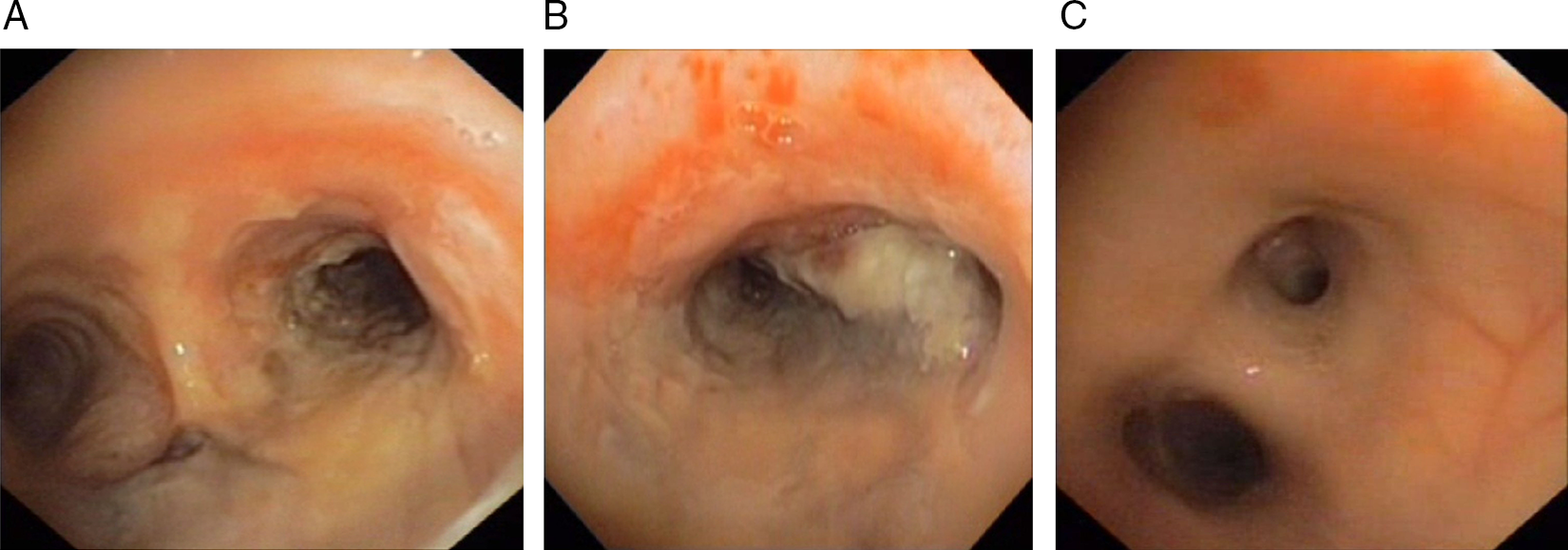 Bronchoscopic image showing (A) main carina with mucosal oedema in the right main bronchus, (B) mucosal oedema and whitish plaques in the right main bronchus and (C) the left main bronchus which is apparently normal.
BMJ Case Rep. 2014;2014 Lung India. 
2014;31(3):308-10
Mucormycosis
Bronchoscopic treatment:
Rigid bronchoscopy
Removal of the lesion via bronchoscopy 
Forceps debridement and removal of mucoid plug 
Forceps balloon dilation
Stent placement 
Endobronchial laser therapy for obstruction
Cryotherapy
Argon Plasma Coagulation
Thorax. 1992;47(3):203-4.
Cryptococcosis
Common in immunocompromised patients, especially with AIDS 
Usual presentation is with mediastinal and hilar lymphadenopathy, fever, cough, dyspnea and sometimes hemoptysis

Bronchoscopic appearance:
Whitish or yellowish mass
Mucous plug
Red or white thrush like plaques
Mucosal granularity
White granulation tissue
Ulcerated elevated lesion and polypoid mass
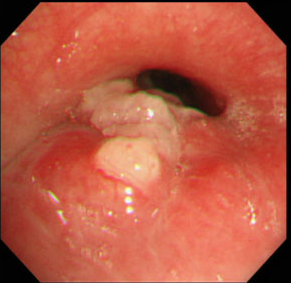 Bronchoscopic findings showed aggregated
white nodes in the compressively stenosed left main bronchus

Respirol Case Rep. 2014;2(3):108-10.
J Bronchology Interv Pulmonol. 2009;16(4):301-4 
Journal of Bronchology. 2005;12:15- 152.
Cryptococcosis
Bronchoscopic treatment options:
Rigid bronchoscopy with electrocautery and snare resection 
Removal of the neoplasm with high frequency electric ablation
Argon Plasma Coagulation
Stent placement
Endobronchial laser resection
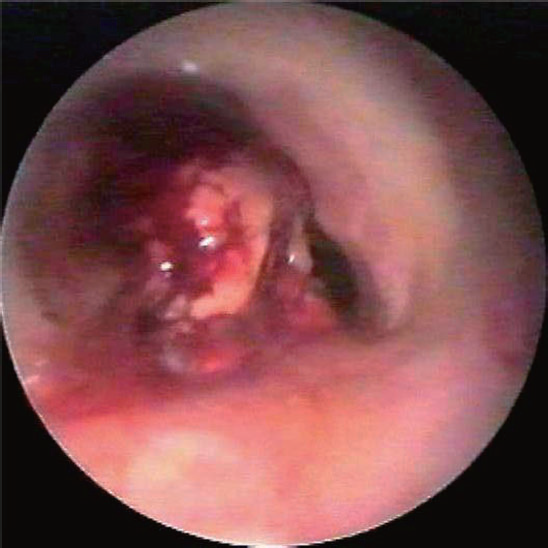 Exophytic mass arising from the posterior tracheal wall just beneath the vocal cords

Intern Med. 2013;52(11):1279.
American College of Chest Physicians. 2016;annual meeting 2016 184 A
J Bronchology Interv Pulmonol. 2010;17(1):76-9
Fusarium
Resembles aspergillus

Causes disseminated disease especially in neutropenic patients

Bronchoscopic appearance: 
large whitish cauliflower necrotic lesion - mycetoma

Bronchoscopic treatment:
Removal of mycetoma with cryotherapy probe
Transpl Infect Dis. 2014;16(4):621-4
J Bronchology Interv Pulmonol. 2013;20(4):330-2
Bacterial infections
NTM  spp.  (M. avium complex , M. kansasii) 
Actinomyces spp.  
Nocardia spp. 
Peptostreptococcus spp.  
Klebsiella spp.  (K. rhinoscleromatis, K. pneumoniae) 
Staphylococcus aureus -  MRSA  
Chlamydia psittaci  
Corynebacterium spp.  
Streptococcus pyogenes  
Pseudomonas aeruginosa
Bacillary angiomatosis 
Rhodococcus equi
Bronchoscopic images: the arrows are pointing to different views of nocardial white friable lesions (a) and mass (b) in the right
lower lobe.

Case Rep Pulmonol. 2015;2015:970548
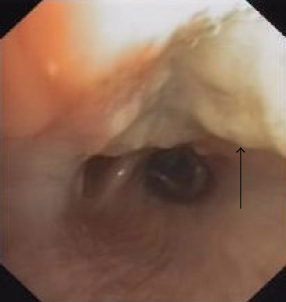 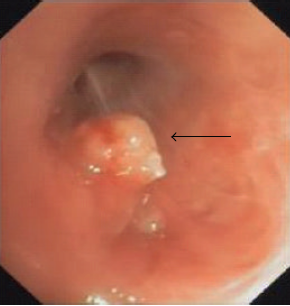 Chest. 2000;117(6):1795-8
Respir Care. 2014;59(1):e5-8
Actinomycosis
Well described association with broncholiths and foreign bodies
 Bronchoscopic appearance:
White – yellow exophytic mass
Endobronchial mass
Large broncholith conglomerate
Circumferential ulcerative lesions 

Bronchoscopic treatment options:
Endobronchial laser assisted extraction of broncholiths
Rigid bronchoscopic debridement 
Y shaped stent placement 
Bronchoscopic removal of occluding mass 
Bronchoscopic removal of broncholiths using forceps
Clinical infectious diseases. 1996;22(6):1126-7
CHEST Journal. 2016;150(4_S):774A-A
Respir Care. 2014;59(3):e27-30
Rev Mal Respir. 2015;32(5):524-9
Mycobacterial infections
Can presents as part of immune reconstitution inflammatory syndrome as well as being part of disseminated infection, but also described in immunocompetent hosts
Bronchoscopic appearance:
Polypoid lesions and white – yellow irregular mucosal lesions 
Endobronchial mass and multiple nodular lesions   
Ulcerative lesions with bronchial strictures 
Caseating endobronchial lesion
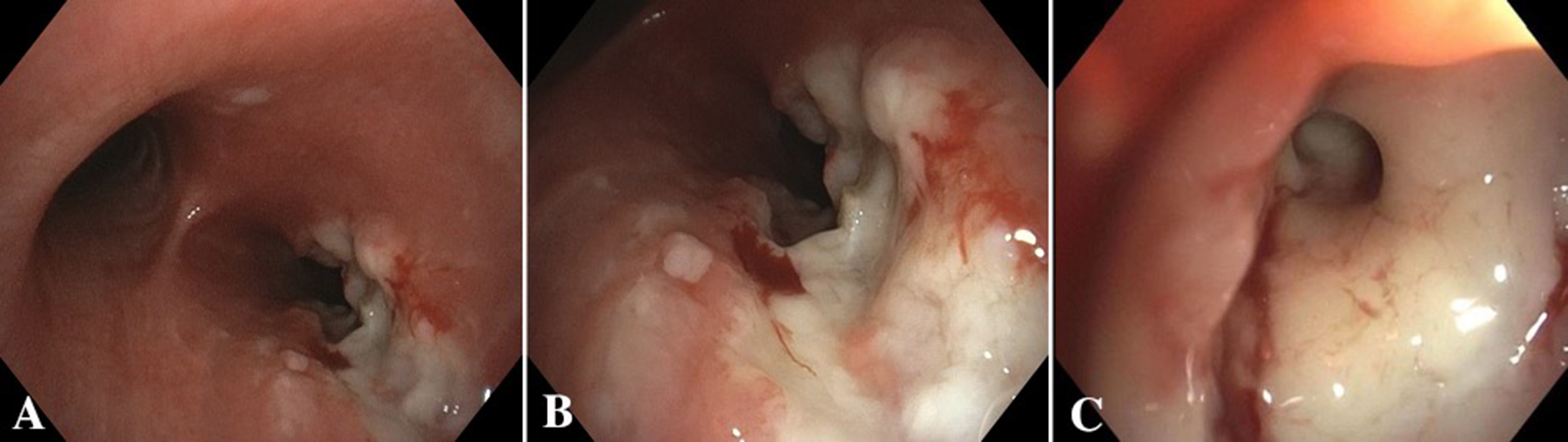 Bronchoscopic examination demonstrates area of cheese-like material and non-obstructing ulcerative lesion proximal to the entrance of the right main stem bronchus (A and B) with severe narrowing of the right upper lobe bronchus (C).

Courtesy of Harris and Alraiyes.
Int J STD AIDS. 2012;23(6):441-2.
Respiration. 2002;69(2):175-7
Mycobacterial infections
Bronchoscopic treatment options:
Laser resection
Balloon bronchoplasty 
Debulking bronchoscopy with cryotherapy
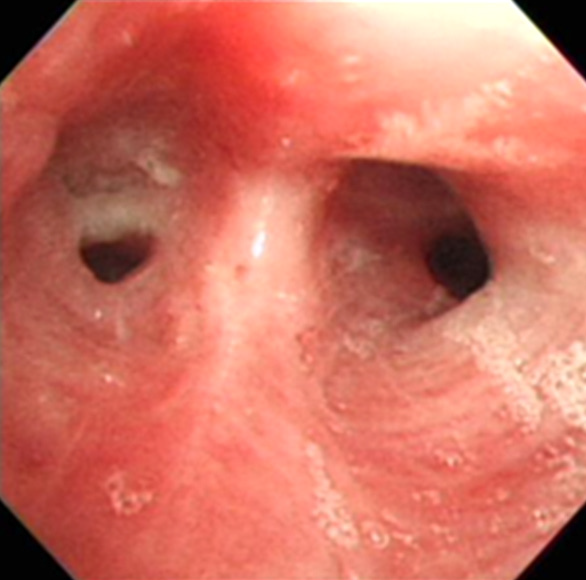 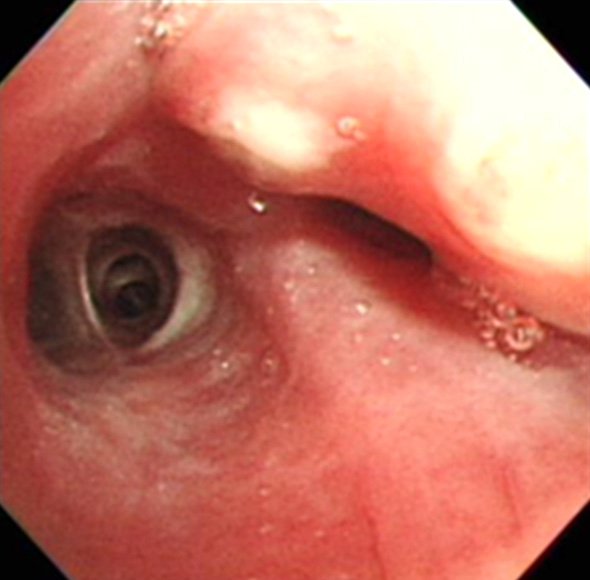 Bronchoscopic findings show elevated nodular lesions with central whitish necrosis at apical segment of the right upper lobe and luminal narrowing at the apical part of apicoposterior segment of the left upper lobe.

Tuberc Respir Dis 2013;75:157-160
Chest. 2013;144.
Eur Respir J. 1997;10(2):497-9
Corynebacterium
Only few cases reported 
Bronchoscopic presentation:
Mild airway erythema
Circumferential ulcerations
Pseudomembranous plaque like lesions
Severe obstruction of trachea 
Bronchoscopic treatment options:
Mechanical debridement
Rigid bronchoscopy
Dilatation with rigid bronchoscopy
Removal of membranes from subglottic area by rigid bronchoscopy
Respiratory care. 2014;59(1):e5-e8.
Review of Infectious Diseases. 1991;13(1):73-6
Rhinoscleroma (Klebsiella rhinoscleromatis)
Rare chronic granulomatous infection mostly in endemic areas like Middle East, Mexico, Central America.

Bronchoscopic appearance:
Diffuse polypoid lesions
Subglottic tracheal tumor – like mass
Mucosal hypertrophy 

Bronchoscopic treatment options: 
CO2 laser endoscopic therapy for obstruction 
Endoscopic resection
The Journal of Laryngology & Otology. 1994;108(06):484-5
Canadian respiratory journal. 2005;12(1):43-5
Eur Ann Otorhinolaryngol Head Neck Dis. 2016;133(1):51-3
Methicillin Resistant Staphylococcus Aureus
Isolated endobronchial disease involving only major airways rarely reported 

Bronchoscopic appearance:
Hemorrhagic mucosal lesions
White lesions with purulent exudates 
Mass of granulation tissue 

Bronchoscopic treatment options:
Granulation tissue removal by rigid bronchoscopy 
Placement of silicone stent
Nihon Kyobu Shikkan Gakkai Zasshi. 1990;28(2):368-73
European Respiratory Journal. 2011;38(Suppl 55):p3708
Pseudomonas aeruginosa
Bronchoscopic appearance:

Fibroepithelial polyps
Mass of granulation tissue

Bronchoscopic treatment:

Granulation tissue removal by rigid bronchoscopy
Argon plasma coagulation
J Bronchology Interv Pulmonol. 2011;18(2):154-7
European Respiratory Journal. 2011;38(Suppl 55):p3708.
Viral infections
Varicella Zoster Virus (VZV)  
Cytomegalovirus (CMV) 
Herpes Simplex Virus (HSV) 1 and 2 
Influenza virus type A and B
Am Rev Respir Dis. 1990;142(4):884-6
Histopathology. 1993;22(3):265-70
J Clin Virol. 2013;56(4):360-4
American College of Chest Physicians. 2016;Annual meeting 2016:455 A.
Cytomegalovirus
Most common virus causing pulmonary infection after lung transplantation and in AIDS patients 
Bronchoscopic appearance:
Endobronchial polypoid lesions 
Exophytic mass
Mucosal edema with ulcerations
Granulation tissue at the site of stent

Bronchoscopic treatment options:
Rigid bronchoscopy 
Bronchoscopic polyp removal
Placement of new stent
(a) Bronchoscopy performed before treatment showed mucosal edema, flaring and ulceration
with thick exudates in the left main bronchus. (b) Bronchoscopy performed after ganciclovir
treatment revealed that the ulcerated lesion in the left main bronchus was replaced with a normal
mucosa while only demonstrating slight scarring. Intern Med. 2012;51(20):2933-6
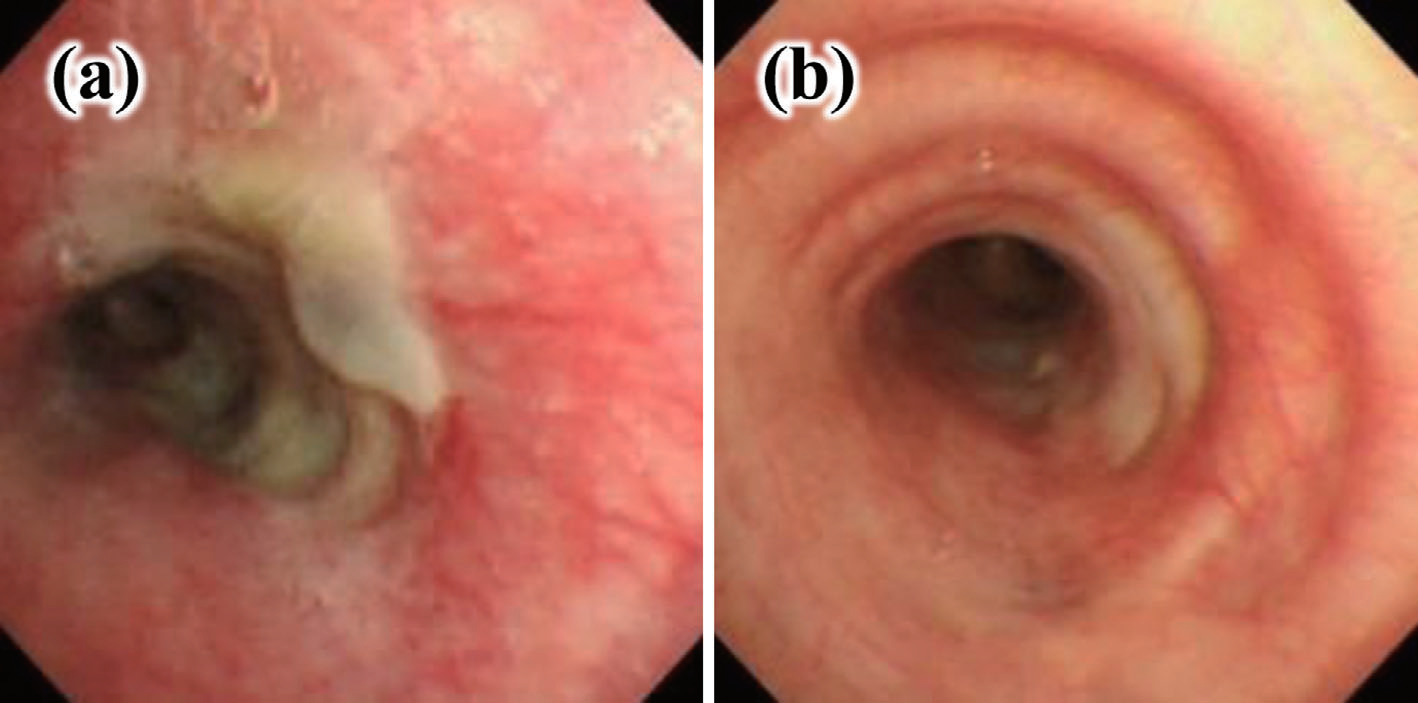 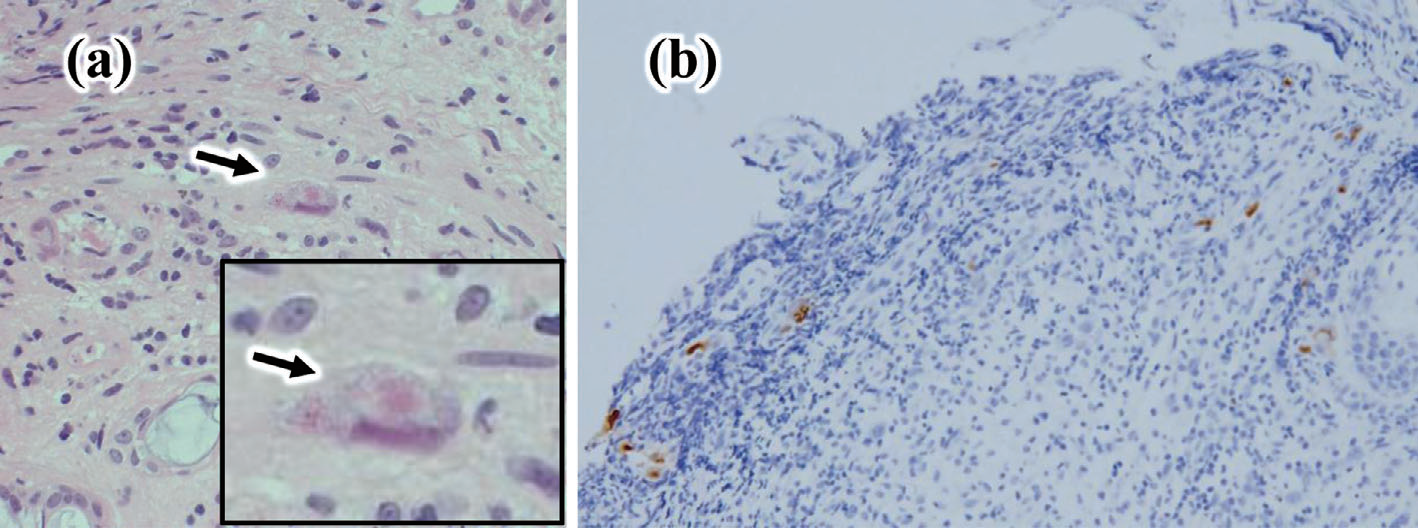 (a) Hematoxylin and Eosin staining of the biopsy specimens from the ulcerated lesion in left main bronchus (magnification: Å~400). The black arrow indicates a cytomegalovirus inclusion body. (b) Immunohistochemical staining of the biopsy specimens (magnification: Å~100). A number of cytomegalovirus-positive cells were detected.

Intern Med. 2012;51(20):2933-6
Chest. 2011;140(4_MeetingAbstracts):127A 
J Heart Lung Transplant. 2005;24(12):2109-13
Herpes simplex virus
Bronchoscopic appearance:
Fungating and endobronchial masses
Polypoid lesions
Mucosal irregularities and ulcerations causing airway stenosis
Necrotic and vesicular blistering lesions

Bronchoscopic treatment options:
  Balloon dilation
  Bare metal stent
Eur Respir J. 2005;25(6):1117-20
Multidisciplinary respiratory medicine. 2013;8(1):1
Am Thoracic Soc; 2015. p. A5643-A.
Parasitic infections
Strongyloides stercoralis 

Leech infestation  

Lophomonas blattarum   

Leishmaniasis
Arch Bronconeumol. 2003;39(11):524-6
J Thorac Dis. 2014;6(6):E73-6
Case reports in medicine. 2011;2011
Leech infestation
Extremely rare and there are only few isolated case reports

Bronchoscopic appearance:

Brown worm-like moving foreign body 2 cm below the glottis surrounded with granulation tissue

Bronchoscopic treatment:

Rigid bronchoscopy and forceps extraction
Int J Clin Exp Med. 2014;7(10):3599-601.
Conclusions
Infections causing central airway obstruction are rare. 

In addition to medical treatment, bronchoscopic intervention for rapid symptomatic relieve or treatment of obstruction have been successfully performed.

Bronchoscopic interventional modalities are probably safe adjunct to the treatment of central airway obstructive infections. The data are limited to case reports and series.
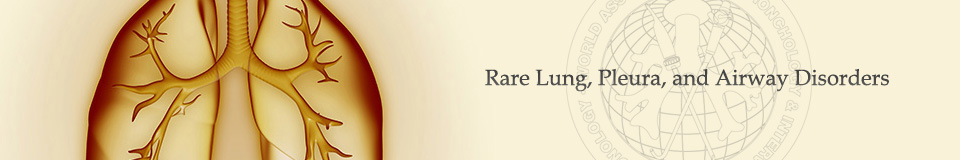 This presentation was prepared by
Sevak Keshishyan MD and Kassem Harris MD, FCCP
 and reviewed for accuracy and content by members of the 
WABIP Rare Lung, Pleura and Airway Disorders section
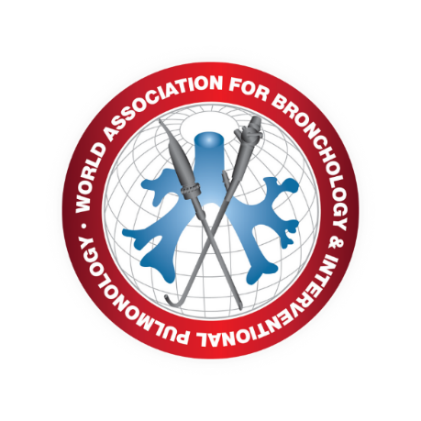